Table 1 Results of two-point linkage analysis between the disease gene and the informative markers from the candidate ...
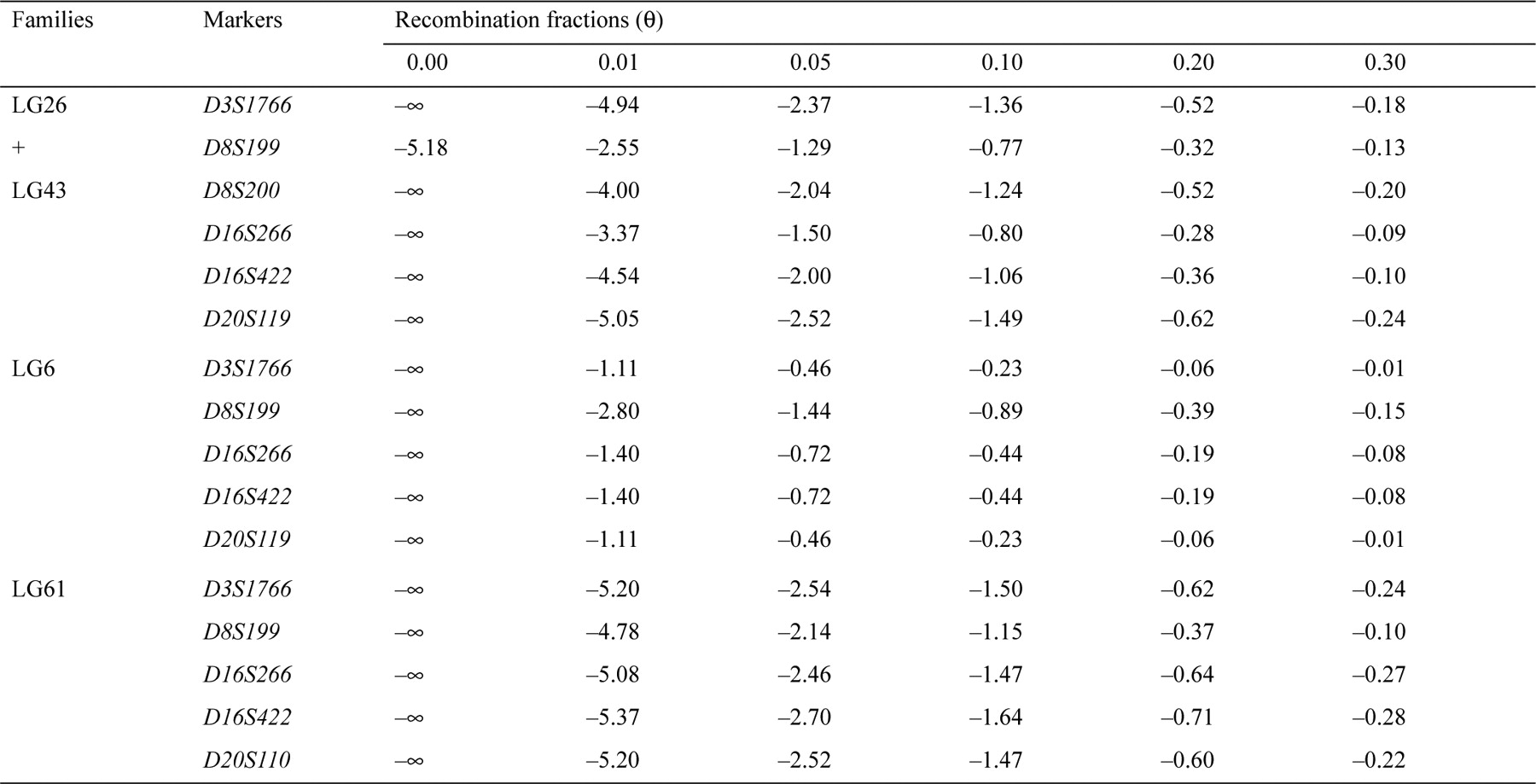 Hum Mol Genet, Volume 5, Issue 6, June 1996, Pages 815–820, https://doi.org/10.1093/hmg/5.6.815
The content of this slide may be subject to copyright: please see the slide notes for details.
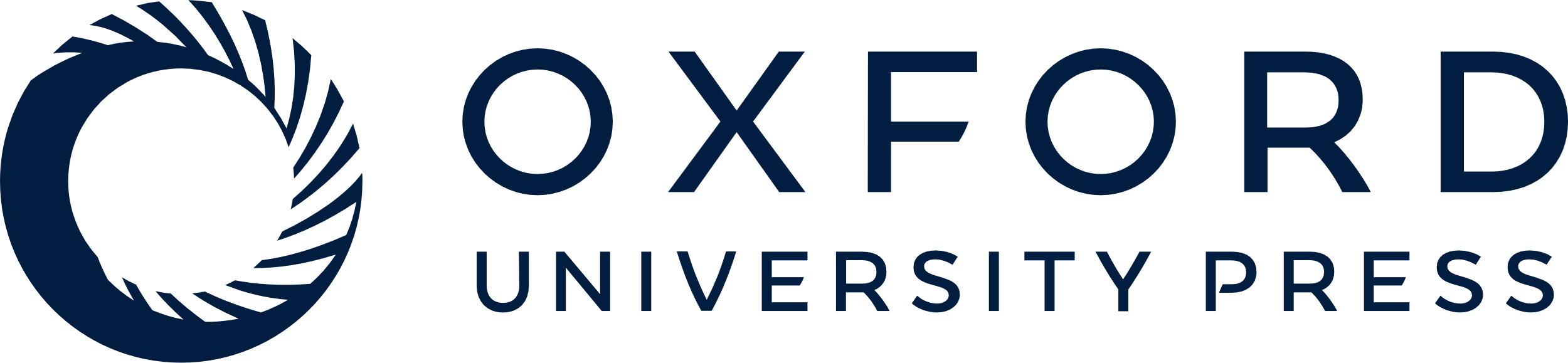 [Speaker Notes: Table 1 Results of two-point linkage analysis between the disease gene and the informative markers from the candidate region of the DGC


Unless provided in the caption above, the following copyright applies to the content of this slide: © 1996 Oxford University Press]
Figure 1 Haplotypes with 5q33–34 markers in the two 5q-linked families. The frequencies of the alleles for each ...
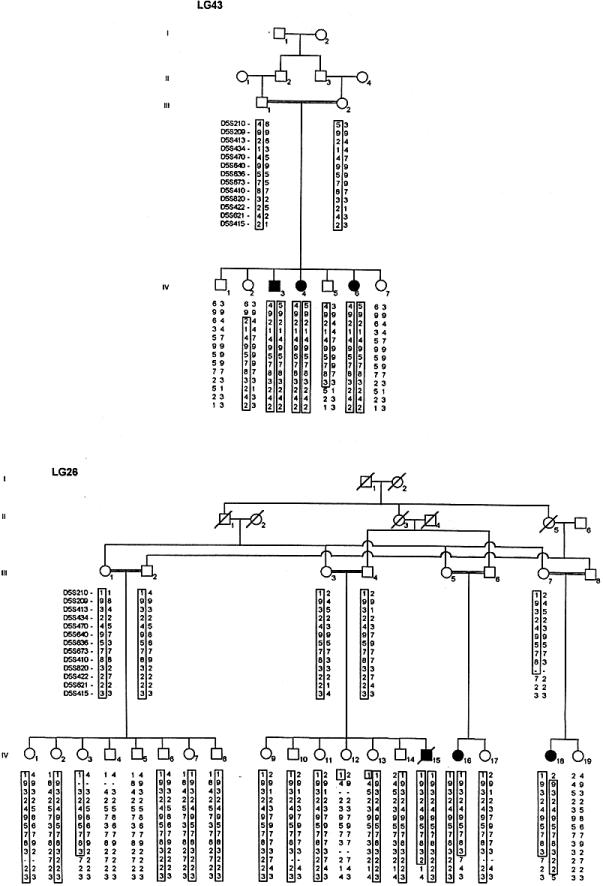 Hum Mol Genet, Volume 5, Issue 6, June 1996, Pages 815–820, https://doi.org/10.1093/hmg/5.6.815
The content of this slide may be subject to copyright: please see the slide notes for details.
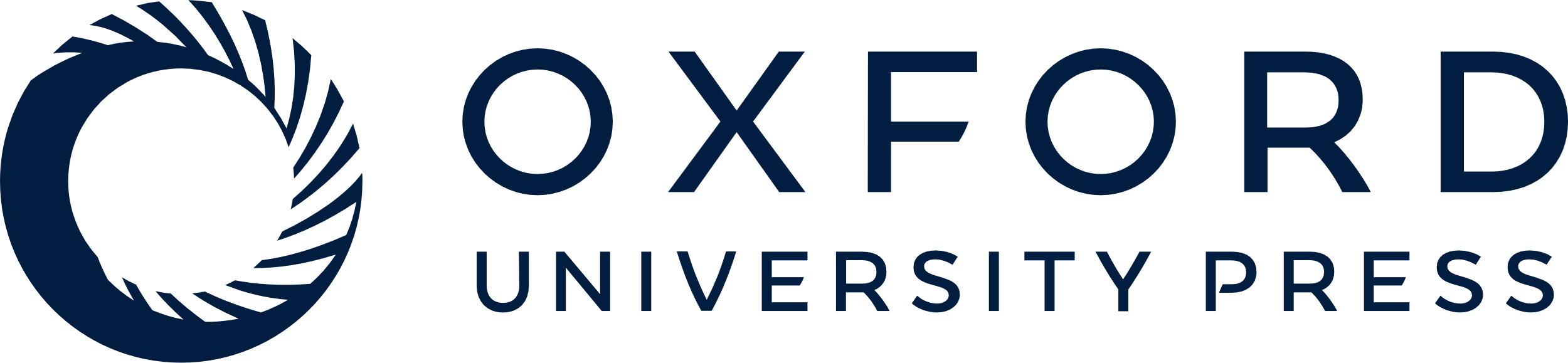 [Speaker Notes: Figure 1  Haplotypes with 5q33–34 markers in the two 5q-linked families. The frequencies of the alleles for each marker loci that are in homozygosity in the affecteds of both families are the following: D5S470 (27%); D5S640 (26%), D5S636 (16%), D5S673 (36.5%), D5S410 (21%) and D5S820 (31%). 


Unless provided in the caption above, the following copyright applies to the content of this slide: © 1996 Oxford University Press]
Table 2 Two-point linkage analysis between the disease gene and 5q33–34 markers
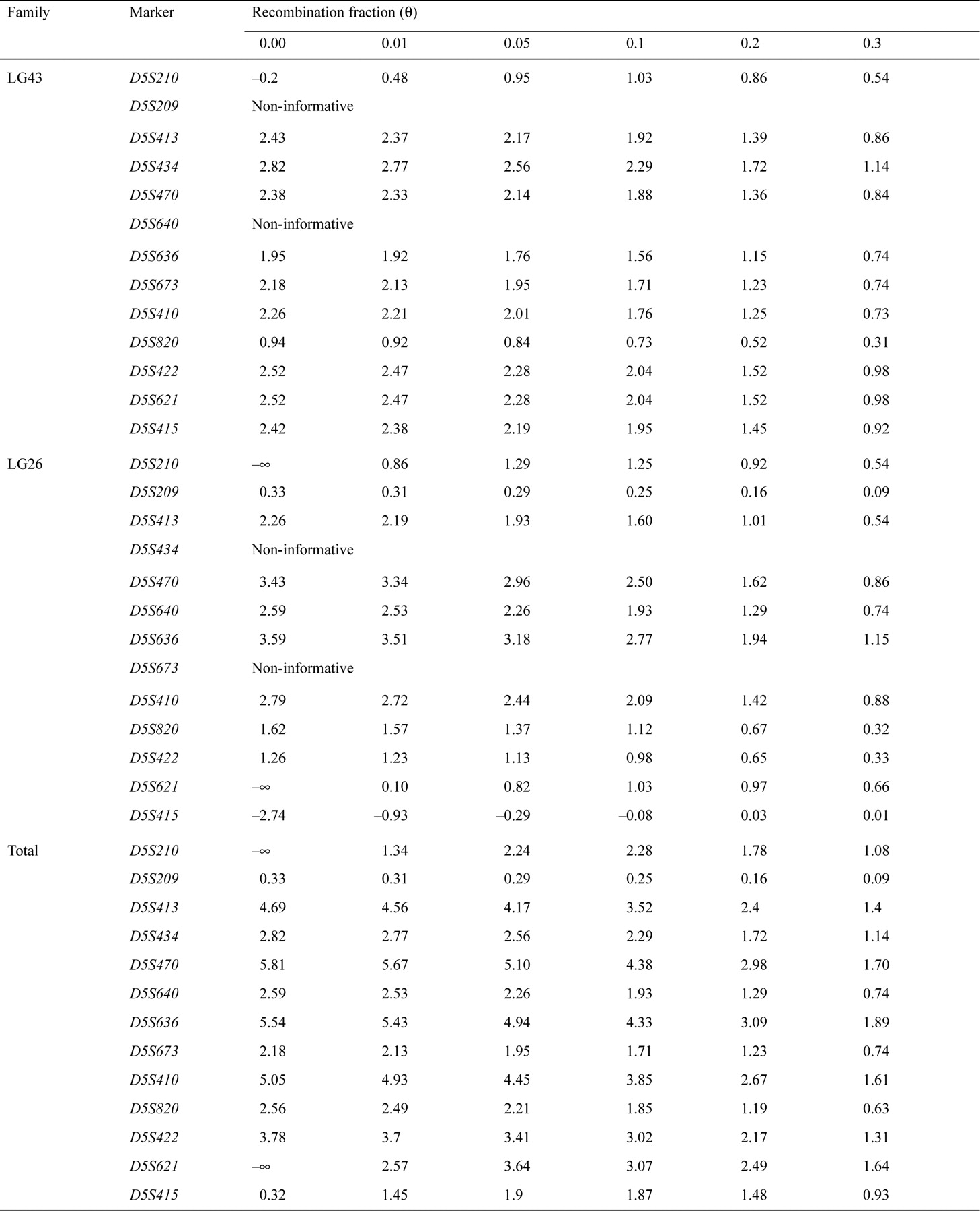 Hum Mol Genet, Volume 5, Issue 6, June 1996, Pages 815–820, https://doi.org/10.1093/hmg/5.6.815
The content of this slide may be subject to copyright: please see the slide notes for details.
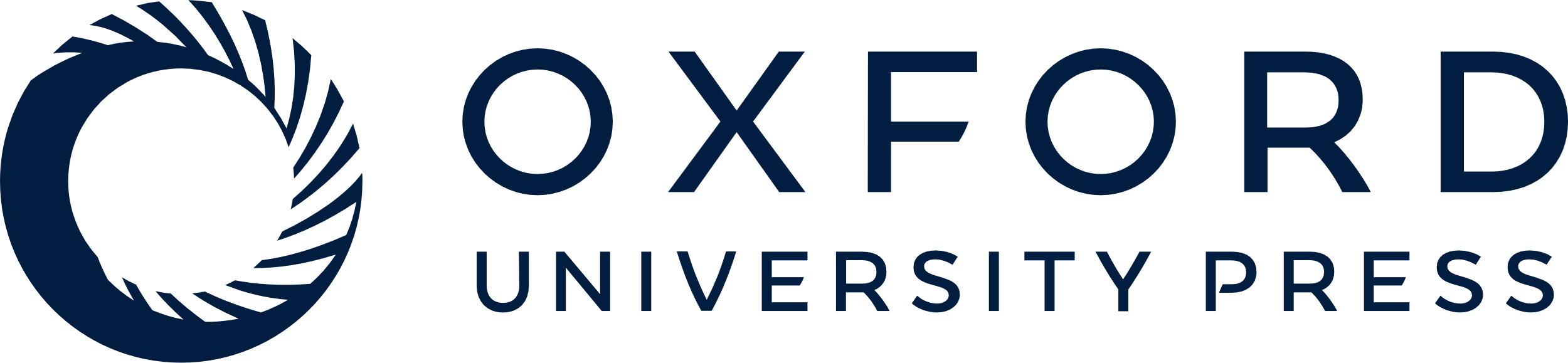 [Speaker Notes: Table 2 Two-point linkage analysis between the disease gene and 5q33–34 markers


Unless provided in the caption above, the following copyright applies to the content of this slide: © 1996 Oxford University Press]